Ortaöğretim kurumlarıödül ve disiplin yönetmeliği
ÖDÜLLENDİRME
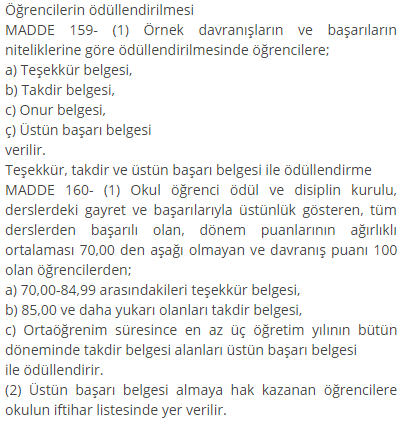 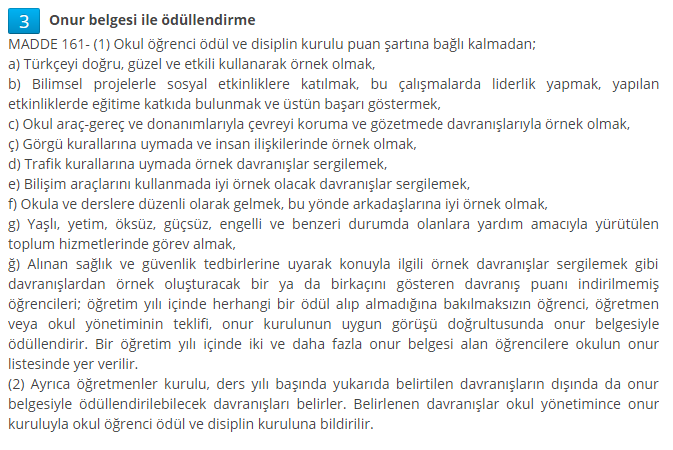 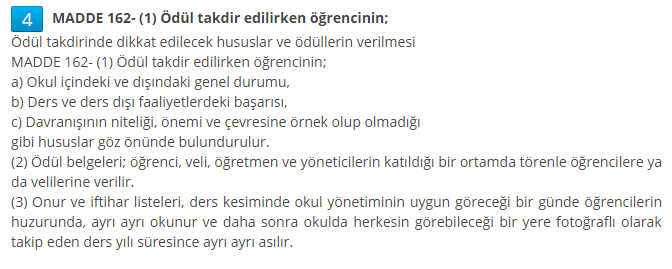 DİSİPLİN CEZALARI
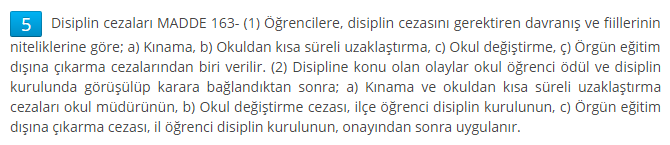 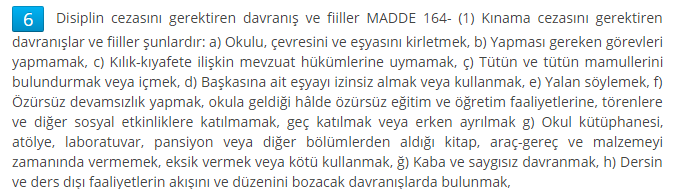 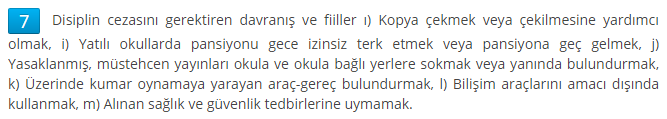 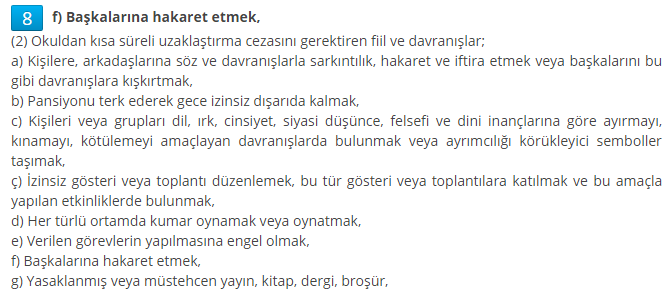 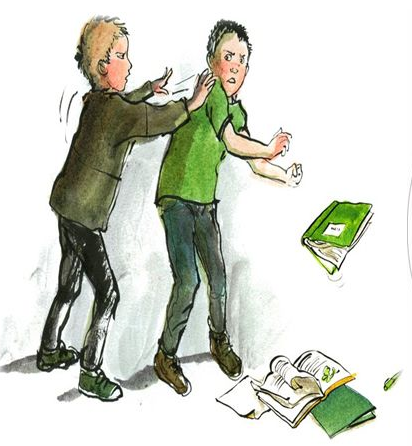 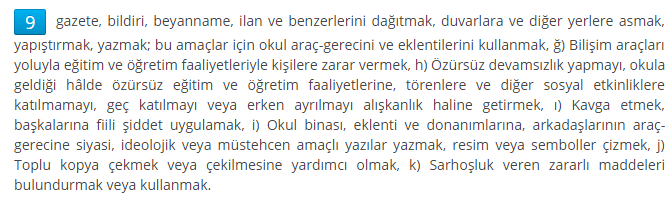 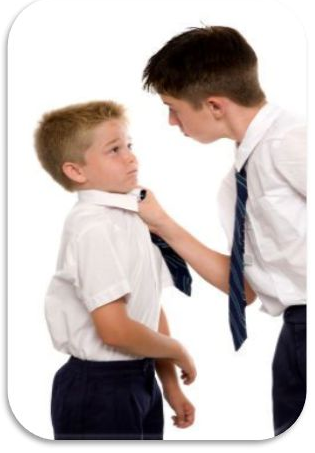 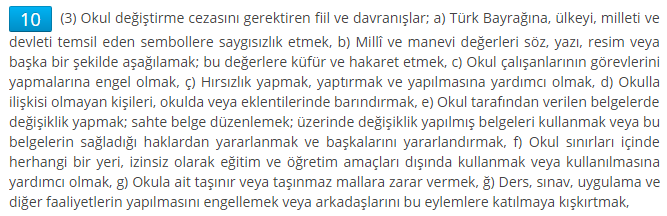 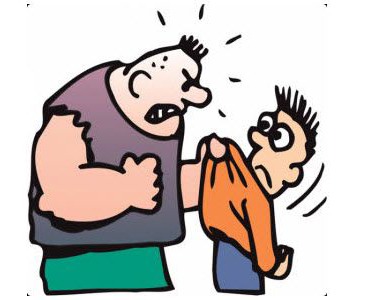 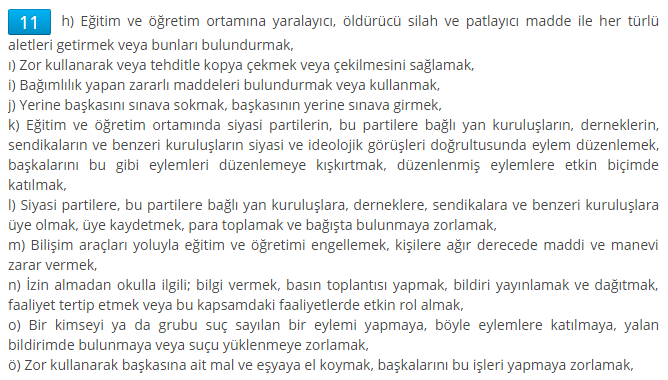 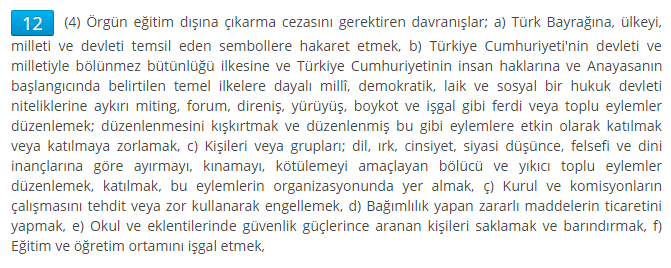 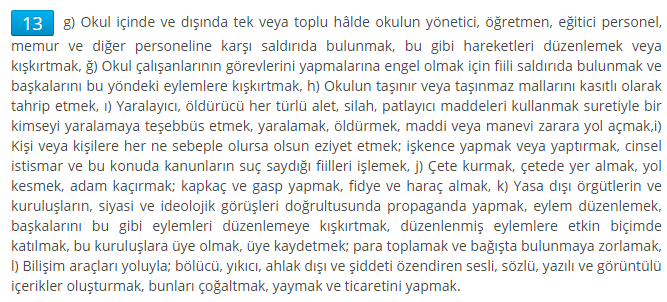